"Портрет современного учителя начальных классов"



























разработала учитель начальных классов
МБОУ СОШ № 12 города Донецка
Ростовской области
Швечикова Ирина Николаевна
В нём будет мудрость талантливо дерзкая.Он будет солнце нести на крыле:Учитель - профессия дальнего действия,Главная на Земле!                                                                                    				Р.Рождественский.
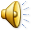 Истоки русской школы - в Древней Руси. Князь Владимир велел "собирать у лучших людей детей и отдавать их в обучение книжное".
Первые учителя - греческие священники, затем русские священники и монахи. Потом отдельно от людей духовного звания появилось учительское сословие -"учительные люди".
Ян Амос Коменский (1592-1670) - чешский педагог и учёный, основоположник дидактики.

		 В 1632 году создал книгу "Великая дидактика", которую можно назвать первой педагогической энциклопедией. В 1652 году им была написана книга "Законы для учителей" - кодекс профессиональной чести педагога.
Профессиональный стандарт педагога
 

	«В деле обучения и воспитания, во всем школьном деле ничего нельзя улучшить, минуя голову учителя»
							 К.Д. Ушинский

 		
		В стремительно меняющемся открытом мире главным профессиональным качеством, которое педагог должен постоянно демонстрировать своим ученикам, становится умение учиться.
Профессиональный стандарт педагога
Зачем нужен профессиональный стандарт педагога

	Стандарт – инструмент реализации стратегии образования в 
меняющемся мире.
        Стандарт – инструмент повышения качества образования и 
выхода отечественного образования на международный уровень.
	           Стандарт – объективный измеритель квалификации педагога.
             Стандарт – средство отбора педагогических кадров в учреждения образования.
	                     Стандарт – основа для формирования трудового договора,  фиксирующего отношения между работником и работодателем.
4.4. Часть четвертая: профессиональные компетенции педагога, отражающие специфику работы в начальной школе
Педагог начальной школы должен

Учитывать своеобразие социальной ситуации развития первоклассника в связи с переходом ведущей деятельности от игровой к учебной, целенаправленно формировать у детей социальную позицию ученика.
Обеспечивать развитие умения учиться (универсальных учебных действий) до уровня, необходимого для обучения в основной школе.
Обеспечивать при организации учебной деятельности достижение метапредметных образовательных результатов как важнейших новообразований младшего школьного возраста.
Быть готовым, как самый значимый взрослый в социальной ситуации развития младшего школьника, к общению в условиях повышенной степени доверия детей учителю.
Уметь реагировать на непосредственные по форме обращения детей к учителю, распознавая за ними серьезные личные проблемы. Нести ответственность за личностные образовательные результаты своих учеников.
Учитывать при оценке успехов и возможностей учеников неравномерность индивидуального психического развития детей младшего школьного возраста, а также своеобразие динамики развития учебной деятельности мальчиков и девочек.
Итоговая оценка профессиональной деятельности педагогапроизводится по результатам обучения, воспитания и развития учащихся.  Но не стоит забывать, что педагога "оценивают" и ученики. Они "видят" учителя совершенно по-иному.
"Учитель"

Сказка? Да нет, не сказка,Всё надо вспомнить сначала:И то, как его указкаВолшебной палочкой стала;И то, как, раскрыв учебник, Вы будто раскрыли ставни:Учитель - всегда волшебникИ в то же время наставник.Он ваш проводник бессменный,Ваш спутник строгий и добрый,На перекрёстках Вселенной,На каждой земной дороге.Мы знаем, что жизнь наша будетСтремительна и светла.Но если похвалят вас люди,Это ему похвала!
											                                    К.Ибряев
Учитель глазами детей
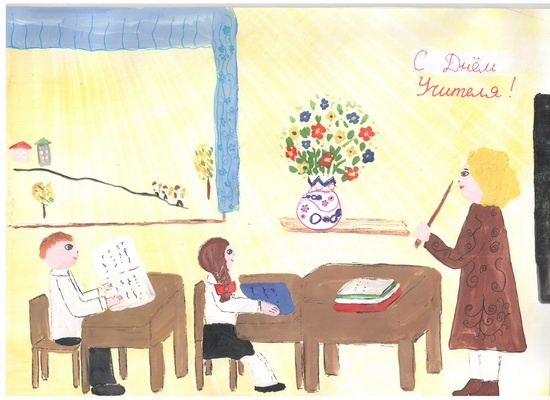 Учитель глазами детей
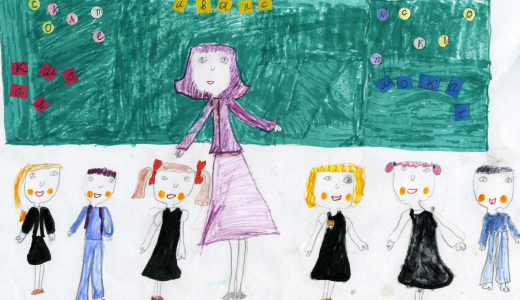 Портрет современного учителя начальных классов
"Учителям начальных классов"С. Хмелевской
Спасибо за внимание